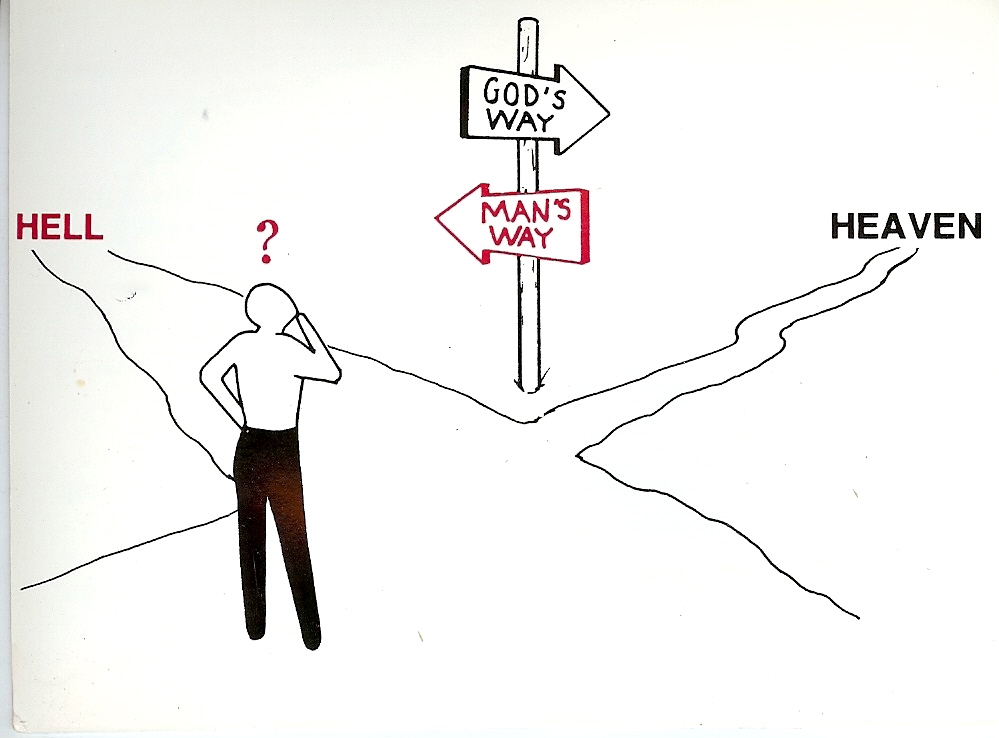 “There is a way that seemeth right unto a man, but the end thereof are the ways of death.”
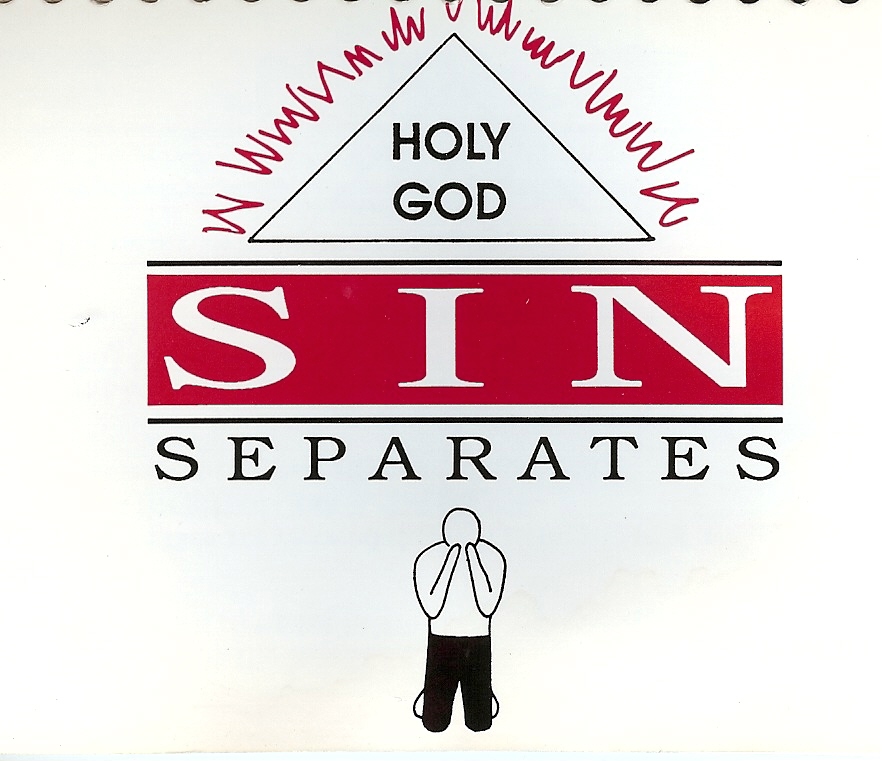 “For all have sinned.”
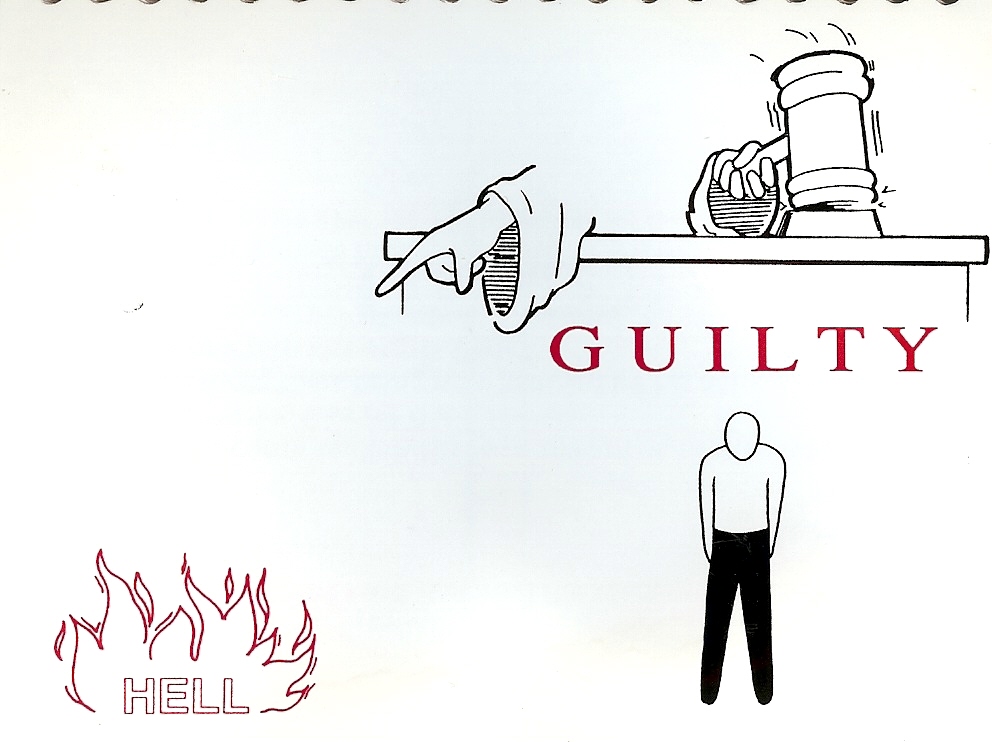 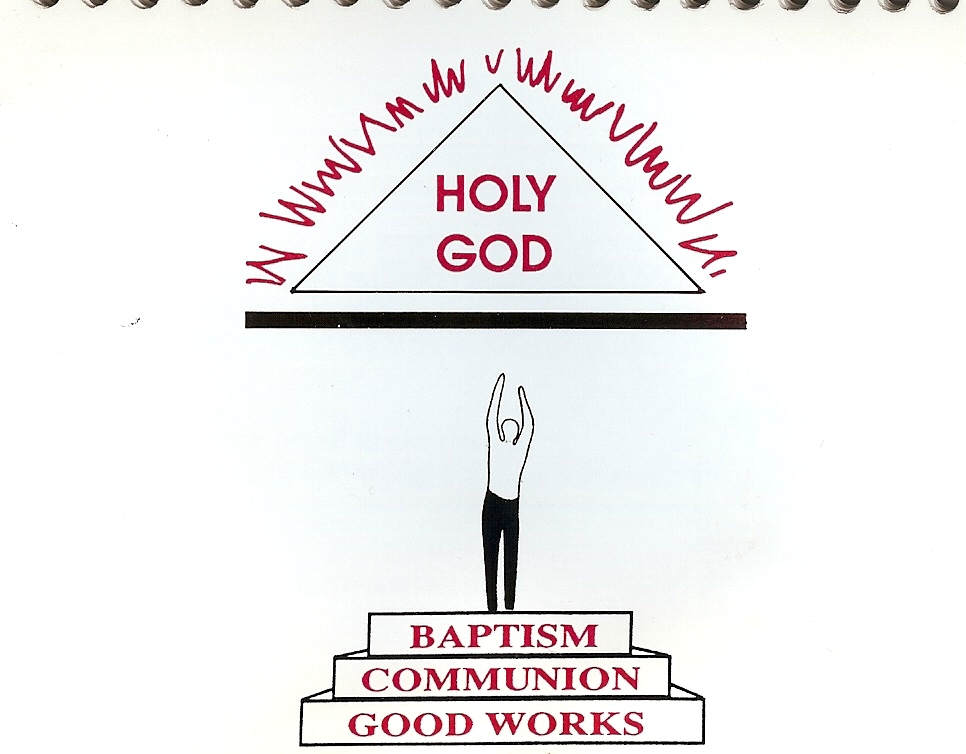 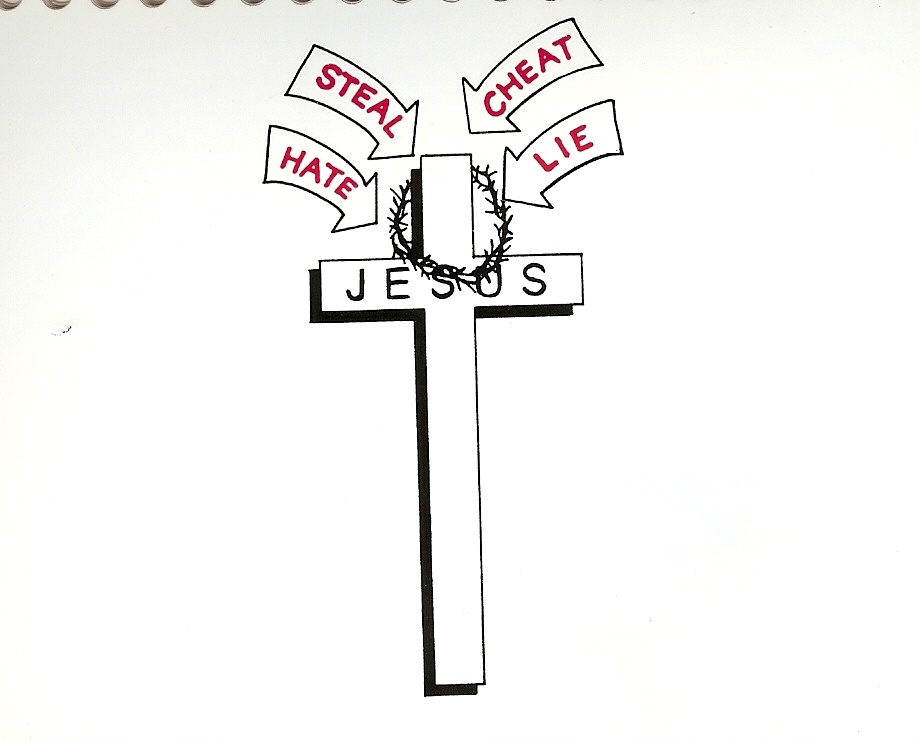 “Who his own self bare our sins in his own body on the tree, that we, being dead to sins, should    live unto righteousness.”I Peter 2:24
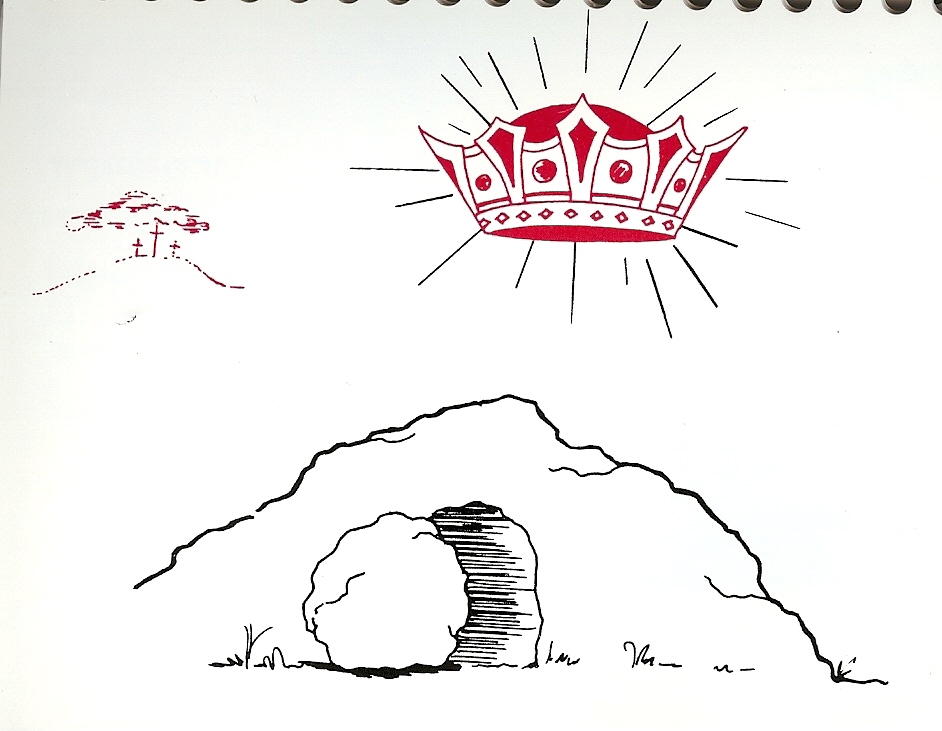 “Declared to be the Son of God with power, according to the spirit of holiness, by the resurrection from the dead.”
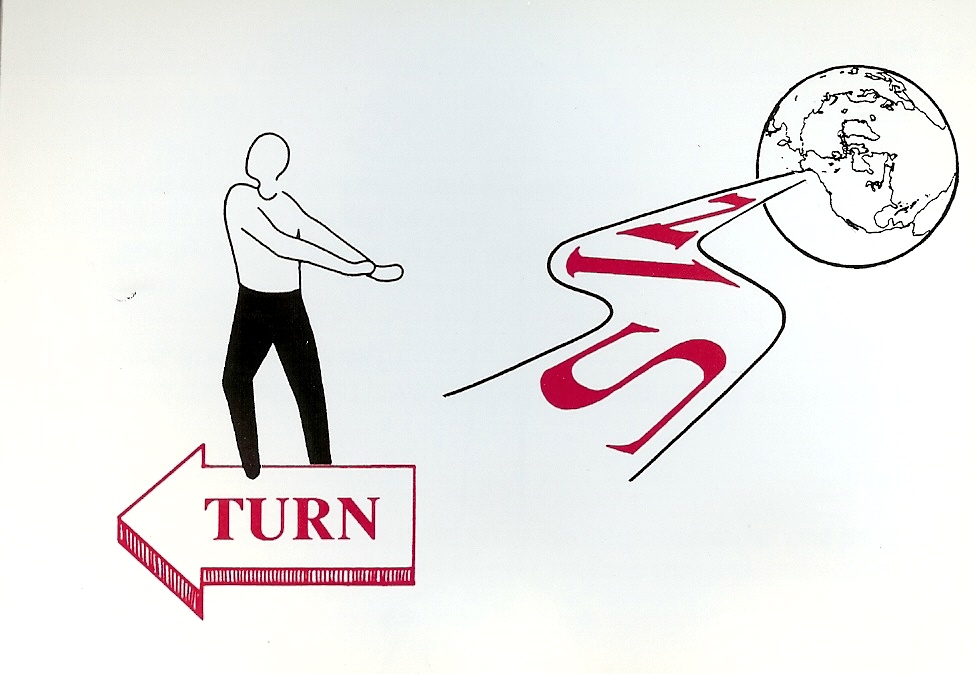 “Repent and believe the gospel”
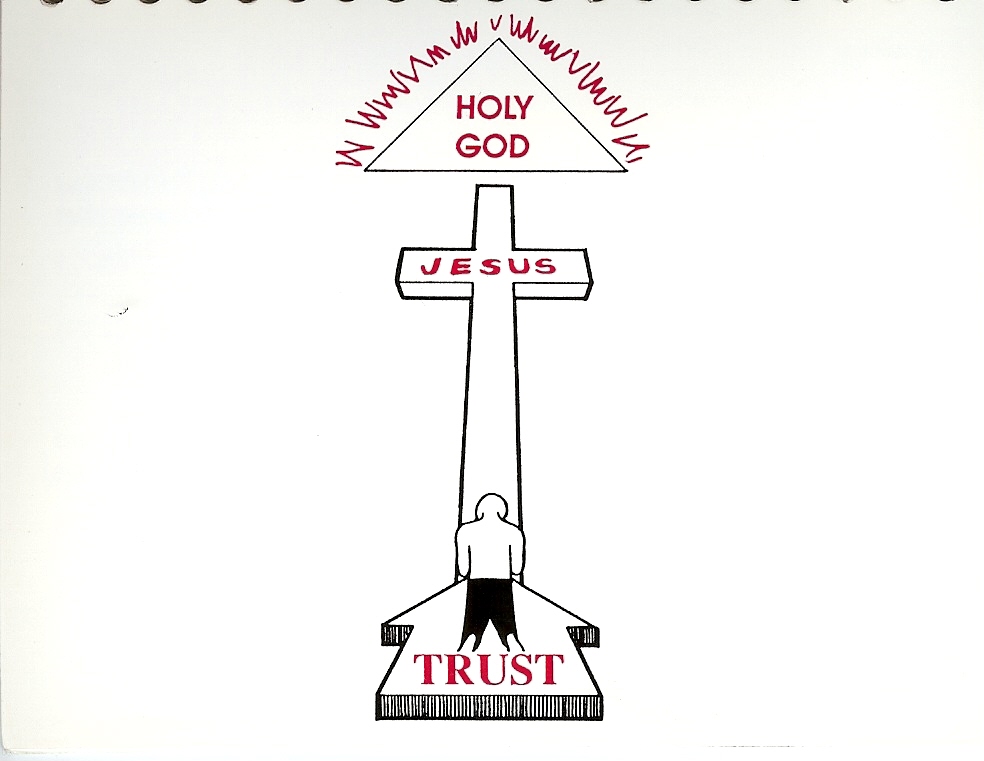 “For by grace are ye saved through faith”
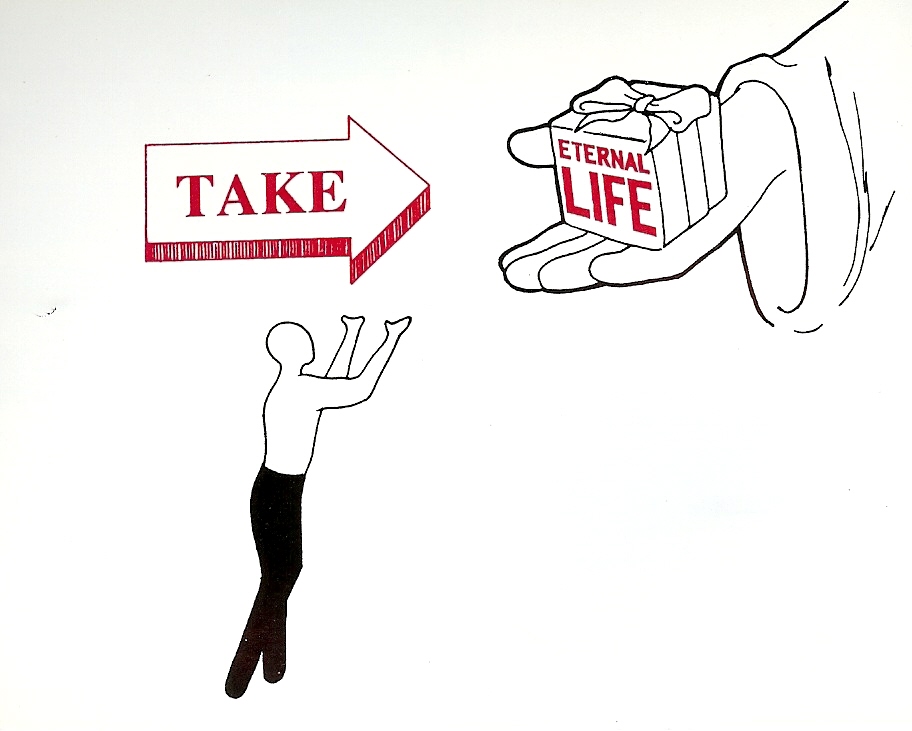 “But as many as received him, to them gave he power to become the sons of God, even to them that believe on his believe on his name.” John 1:12
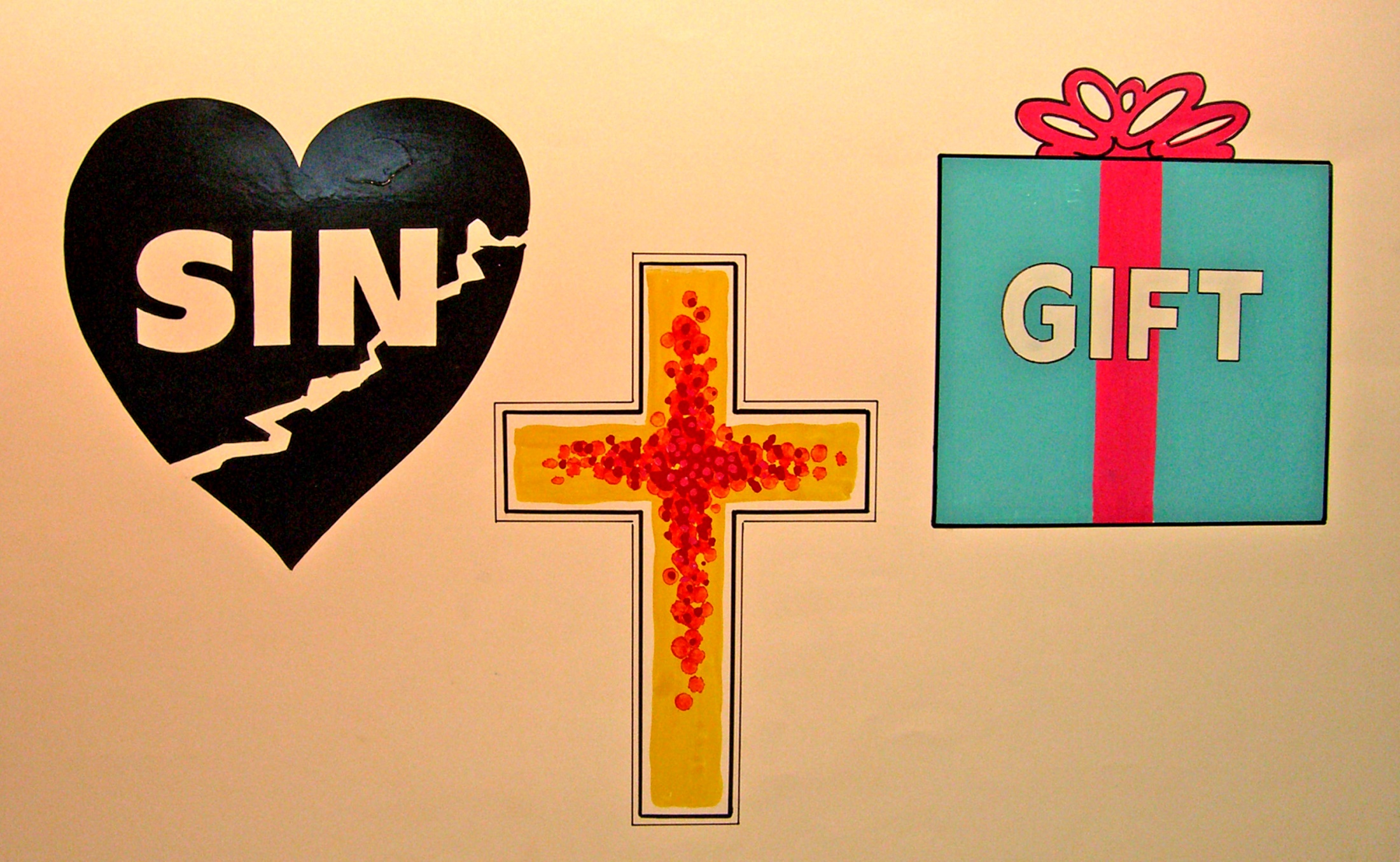 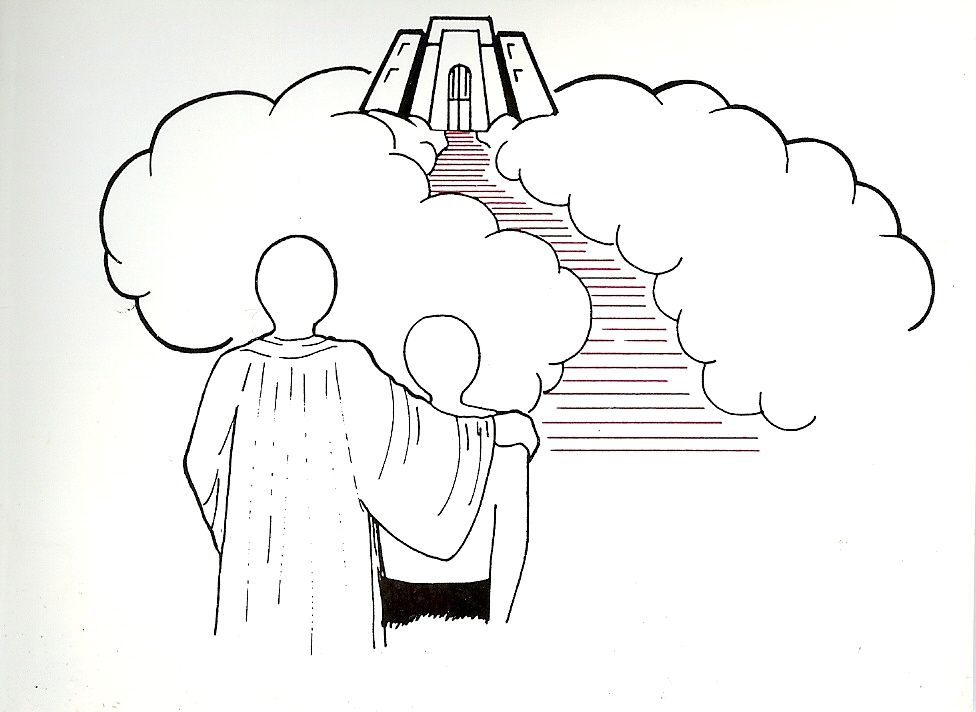 “For the wages of sin is death; but the gift of God is eternal life through Jesus Christ our Lord.”  Romans 6:23
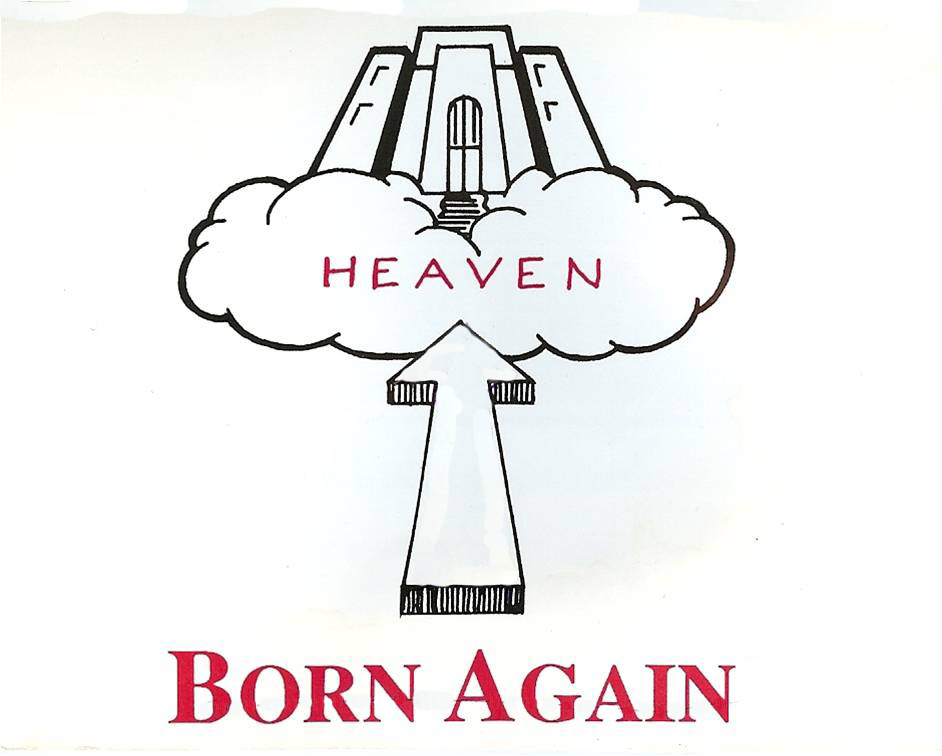